Formen
Фігури [Fihury]
das Dreieck
der Kreis
das Quadrat
das Rechteck
трикутник[trykutnyk]
круг
[krug]
квадрат[kvadrat]
прямокутник[pryamokutnyk]
die Ecke
die Seite
кут[kut]
сторона[storona]
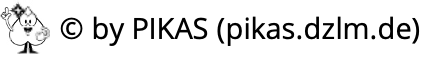 Formen
Фігури [Fihury]
das Dreieck
der Kreis
das Quadrat
das Rechteck
трикутник[trykutnyk]
круг
[krug]
квадрат[kvadrat]
прямокутник[pryamokutnyk]
die Ecke
die Seite
кут[kut]
сторона[storona]
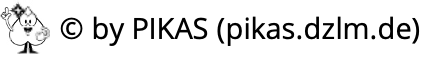 Formen
Фігури [Fihury]
Kreis
Dreieck
Quadrat
круг
[krug]
трикутник[trykutnyk]
квадрат[kvadrat]
Trapez
Parallelogramm
Rechteck
трапеція[trapetsiya]
паралелограм[paralelohram]
прямокутник[pryamokutnyk]
Ecke
Seite
кут[kutnyk]
сторона[storona]
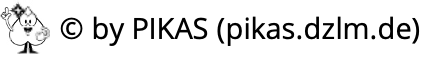 Formen
Фігури [Fihury]
Kreis
Dreieck
Quadrat
круг
[krug]
трикутник[trykutnyk]
квадрат[kvadrat]
Trapez
Parallelogramm
Rechteck
трапеція[trapetsiya]
паралелограм[paralelohram]
прямокутник[pryamokutnyk]
Ecke
Seite
кут[kutnyk]
сторона[storona]
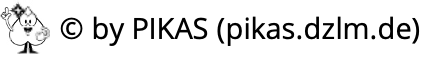 Vielecke
Багатокутники [Bahatokutnyky]
Dreieck
Viereck
трикутник[trykutnyk]
чотирикутник[chotyrykutnyk]
Sechseck
Achteck
Fünfeck
шестикутник[shestykutnyk]
восьмикутник[vos'mykutnyk]
п'ятикутник[p'yatykutnyk]
Ecke
Seite
кут[kutnyk]
сторона[storona]
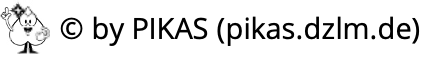 Vielecke
Багатокутники [Bahatokutnyky]
Dreieck
Viereck
трикутник[trykutnyk]
чотирикутник[chotyrykutnyk]
Sechseck
Achteck
Fünfeck
шестикутник[shestykutnyk]
восьмикутник[vos'mykutnyk]
п'ятикутник[p'yatykutnyk]
Ecke
Seite
кут[kutnyk]
сторона[storona]
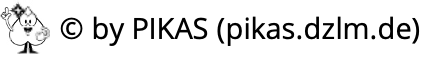 Kreis
круг
[krug]
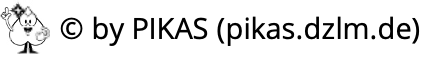 Dreieck
трикутник[trykutnyk]
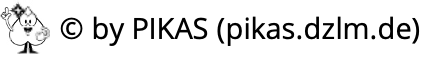 Quadrat
квадрат[kvadrat]
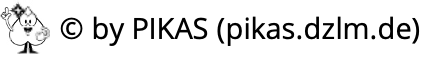 Trapez
трапеція[trapetsiya]
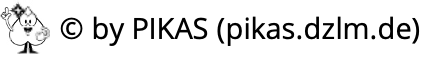 Parallelogramm
паралелограм[paralelohram]
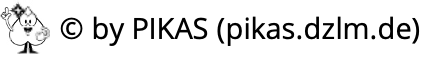 Rechteck
прямокутник[pryamokutnyk]
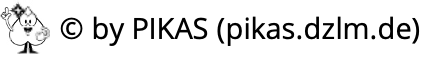 Sechseck
шестикутник[shestykutnyk]
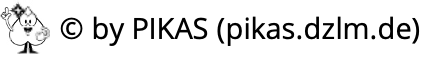 Achteck
восьмикутник[vos'mykutnyk]
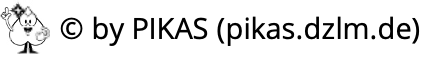